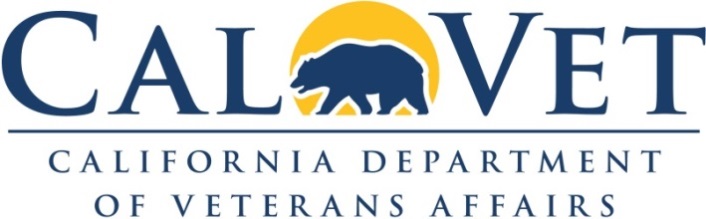 1
WHAT CAN WE DOFOR YOU?
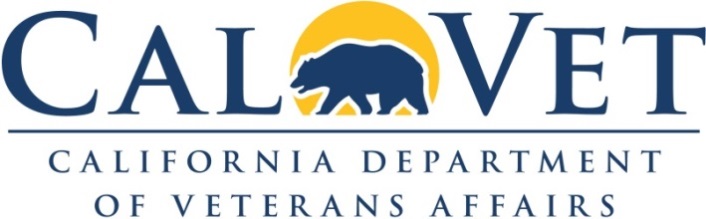 About us
[Speaker Notes: HQ – SAC
8 HOMES – 
  SOCAL: BARSTOW, VENTURA, CHULA VISTA, LANCASTER, WEST LA
  CENTRAL: FRESNO
  NORTHERN CA: YOUNTVILLE, REDDING
3 CEMETERIES –
  IGO (REDDING)
  CENTRAL COAST (MONTEREY)
  YOUNTVILLE
  NEW CEMETERY IN IRVINE IN DISCUSSION]
Policies
Goods/Services purchased
Tips
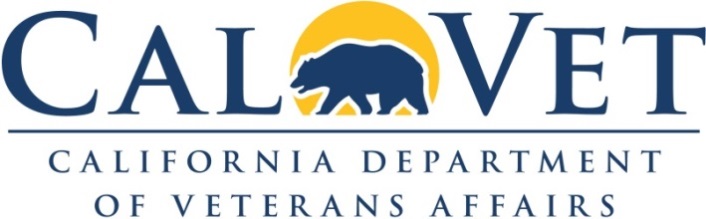 Today’s agenda
[Speaker Notes: Our Policies: Implementing policies that encourage SB and DVBE participation
We Buy: Sharing what we goods and services we purchase
Tips: Providing tips that will help increase your opportunity for success in obtaining a state procurement/contract]
OUR POLICY
DVBE FIRST
Become SB/DVBE certified by DGS!
25% goal for Small Business
3%  5% goal Disabled Veteran Business!!!
4
SB-DVBE PROGRAMS | policies
[Speaker Notes: Benefits of certification
SB/DVBE Option: Solicitations that are open only to certified DVBE firms and SBs (Threshold: up to $250,000/PW $314,000)
DVBE First: SB/DVBE Option solicitation offered to certified DVBEs first then SBs
SB preference and DVBE incentive (if applicable): calculation that reduces your bid amount during the evaluation phase (does not change the actual bid amount)
DVBE contract goals – percentage of the total contract amount that must be performed by a DVBE]
OUR POLICY
SB: 47.88%
DVBE: 8.22%
FY 2017-18 Total: $84,633,907  SB: $40,523,095  DVBE: $6,960,196
FY 2016-17 Total: $54,718,089  SB: $20,756,183  DVBE: $6,469,316
5
SB-DVBE PROGRAMS | progress
[Speaker Notes: The outcome of our SB/DVBE program policies show in our numbers!]
CALVET BUYS!
TOTAL DOLLARS: $83,548,042

Non-IT Goods – 29%
Non-IT Services – 54%
Construction – 3%
IT Goods & Services – 14%
6
SB-DVBE PROGRAMS | spending
[Speaker Notes: Dollars spent last FY by category]
WE BUY GOODS
Computer accessories
Clothing
Lab testing equipment
Paint
Misc. Parts
Signs
Office Supplies
Tools
7
SB-DVBE PROGRAMS | goods
[Speaker Notes: Computer accessories – anti glare filter, keyboard support
Clothing - shirts, pants, jackets, boots, raingear
Parts – Sprinkler
Supplies –  industrial, janitorial, medical, office
Tools  – automotive, landscaping, and hand]
WE BUY SERVICES
Bio and hazardous waste pu/disposal
Biomedical equip mtc/repair
Building mtc/repair
Document shredding
Fire suppression equip mtc/repair
Furniture mover & modular install
Grease pu/disposal
Non-emergency transport & towing
Tree & landscape mtc
Pest control
Vehicle mtc/repair
Water testing & treatment
8
SB-DVBE PROGRAMS | services
[Speaker Notes: Much of our svc needs are specialty medical (cardiologists, dermatologists, ophthalmology, lab) and dental (hygienists, specialists, lab) with limited SB/DVBE availability.

Pickup = PU
Maintenance = MTC
Building maintenance & repair (electrical, elevator testing & mtc, replacement flooring, plumbing, HVAC-boilers/chillers, asphalt)
Document shredding (confidential and non-confidential)
Other services not listed on the slide (Future-posted on website):
Barber/beauty shop
Durable Medical Equipment Rental
Electric shaver maintenance/repair
Fitness equipment maintenance
Interpreting/translating
Kitchen exhaust hood cleaning
Washer/dryer repair
Water hydration station]
TIPS
Respond to all solicitations
Make it easy for buyers to find you
Update online profile
Research competitors
Market your firm:
Attend & network at outreach events
Follow up “soft” copies of capabilities/line cards
9
SB-DVBE PROGRAMS | tips
[Speaker Notes: Review your profile monthly to make sure your keywords and contact information are correct
Include keywords for items unique to your firm: if you are an authorized reseller for a specialty product, list the brand name in your keywords
Find outreach events though your local city government websites as well as state agencies
All federal, state, and local governments require goods and services. Don’t put all of your eggs in one basket. Increase the likelihood of success by starting small.]
HANDOUTS
SB/DVBE attainment for FY 2017-18
Map of CalVet Home & Cemetery locations
Contact list
Goods list
Look-ahead reports for IT & Non-IT services
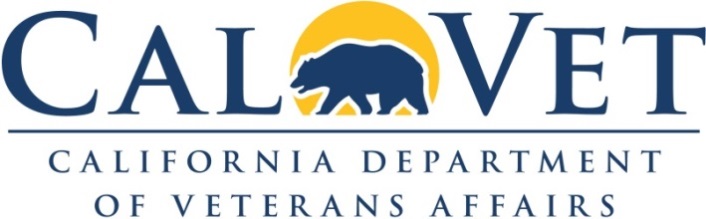 ©2018 California Department of Veterans Affairs
10
SB-DVBE PROGRAMS | handouts
QUESTIONS?
Office of Procurement & Contracts

Rose.skewis@calvet.ca.gov  (916) 653-5999
Ramon.carlos@calvet.ca.gov (916) 657-9364
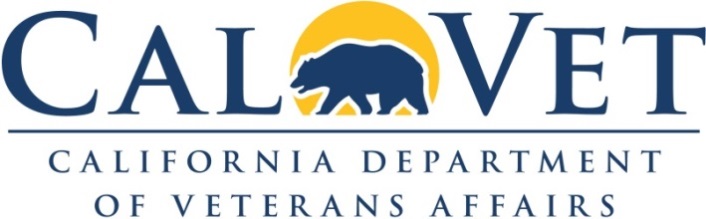 ©2018 California Department of Veterans Affairs
11
SB-DVBE PROGRAMS | questions